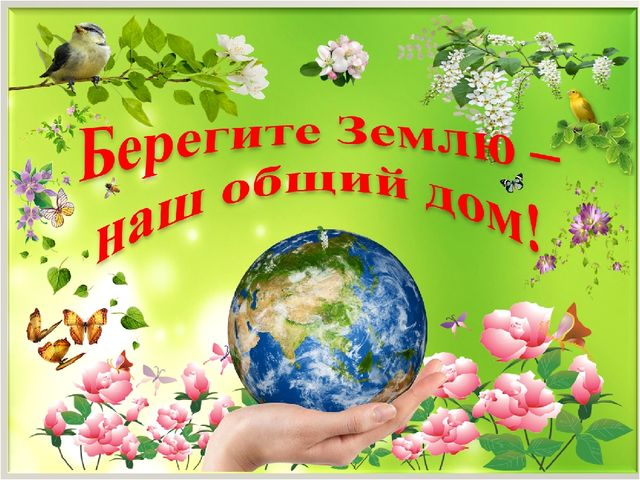 Воспитатель 
подготовительной группы
Скуратова А.В.
Реки
Озера
Пустыни
Леса
Горы
Посмотрите, вот что бывает.
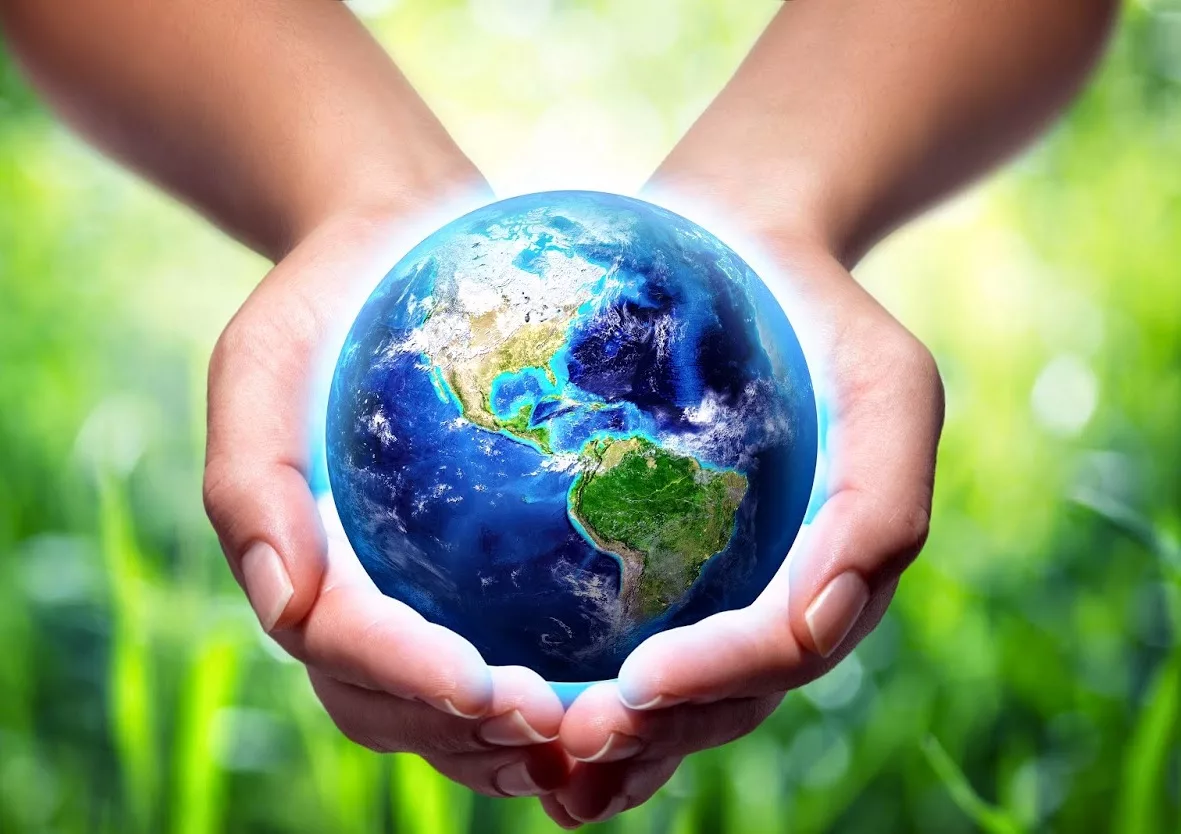 22 апреля все жители планеты отмечают праздник – день рождения Земли! В этот день все сажают деревья, цветы, делают скворечники для птиц, убирают мусор с улиц, площадей, очищают водоемы. Люди стараются сохранить и украсить свой дом – нашу планету. И сегодня мы с вами посадим семена красивых цветов в стаканчики, они дадут ростки. И в день рождения Земли мы тоже внесем свой вклад, высадим их на газоны. Сделаем нашу Землю красивой!